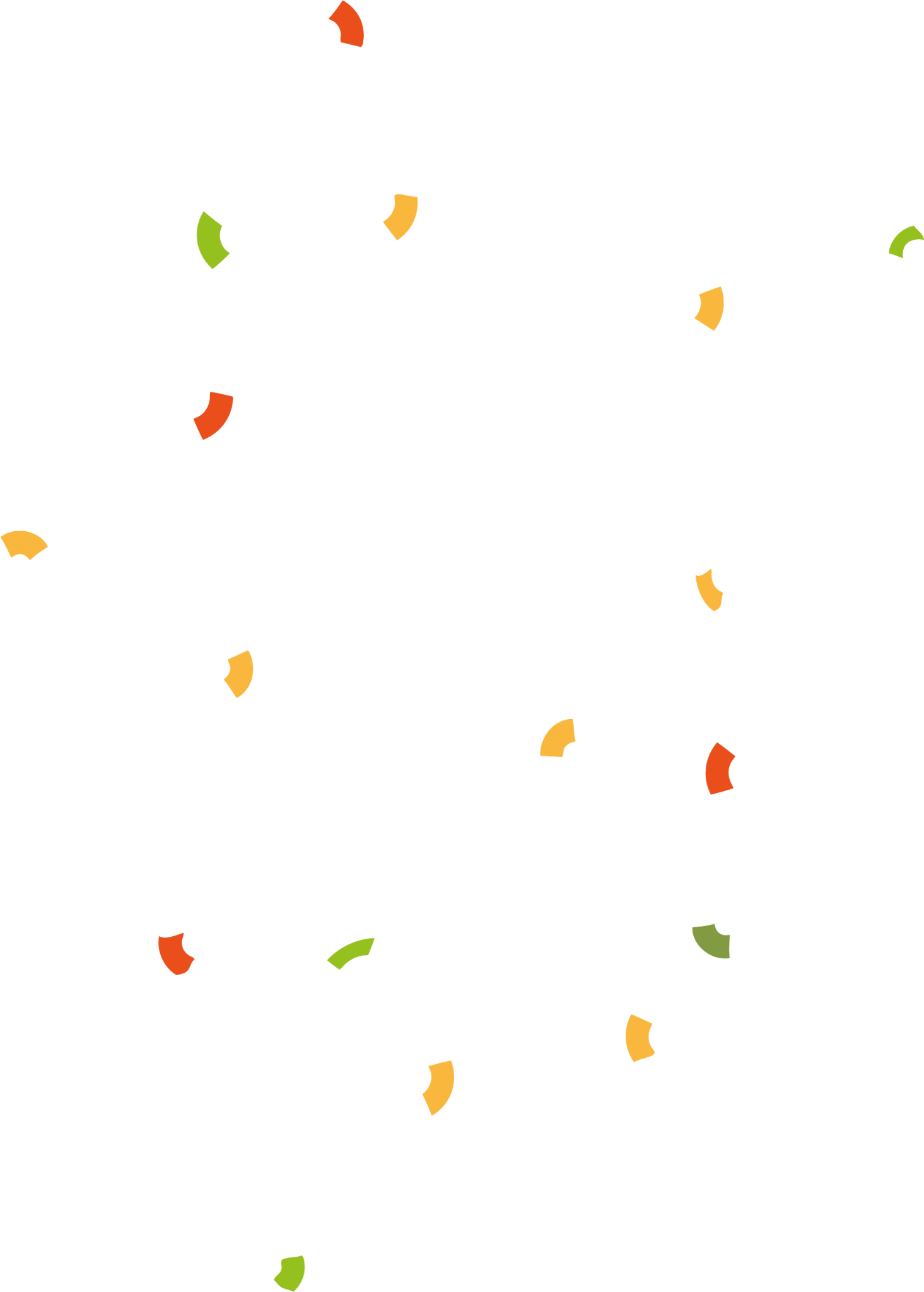 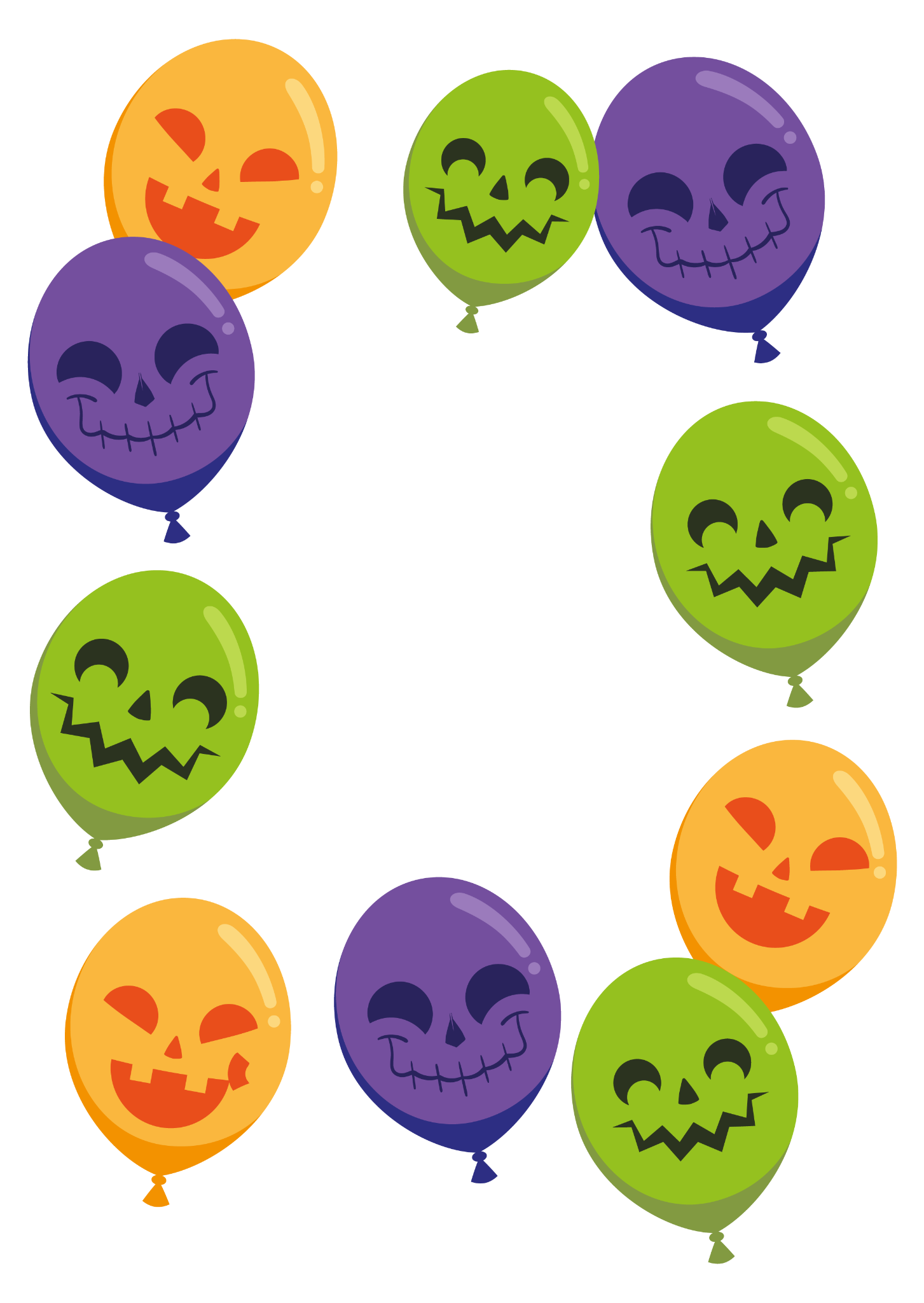 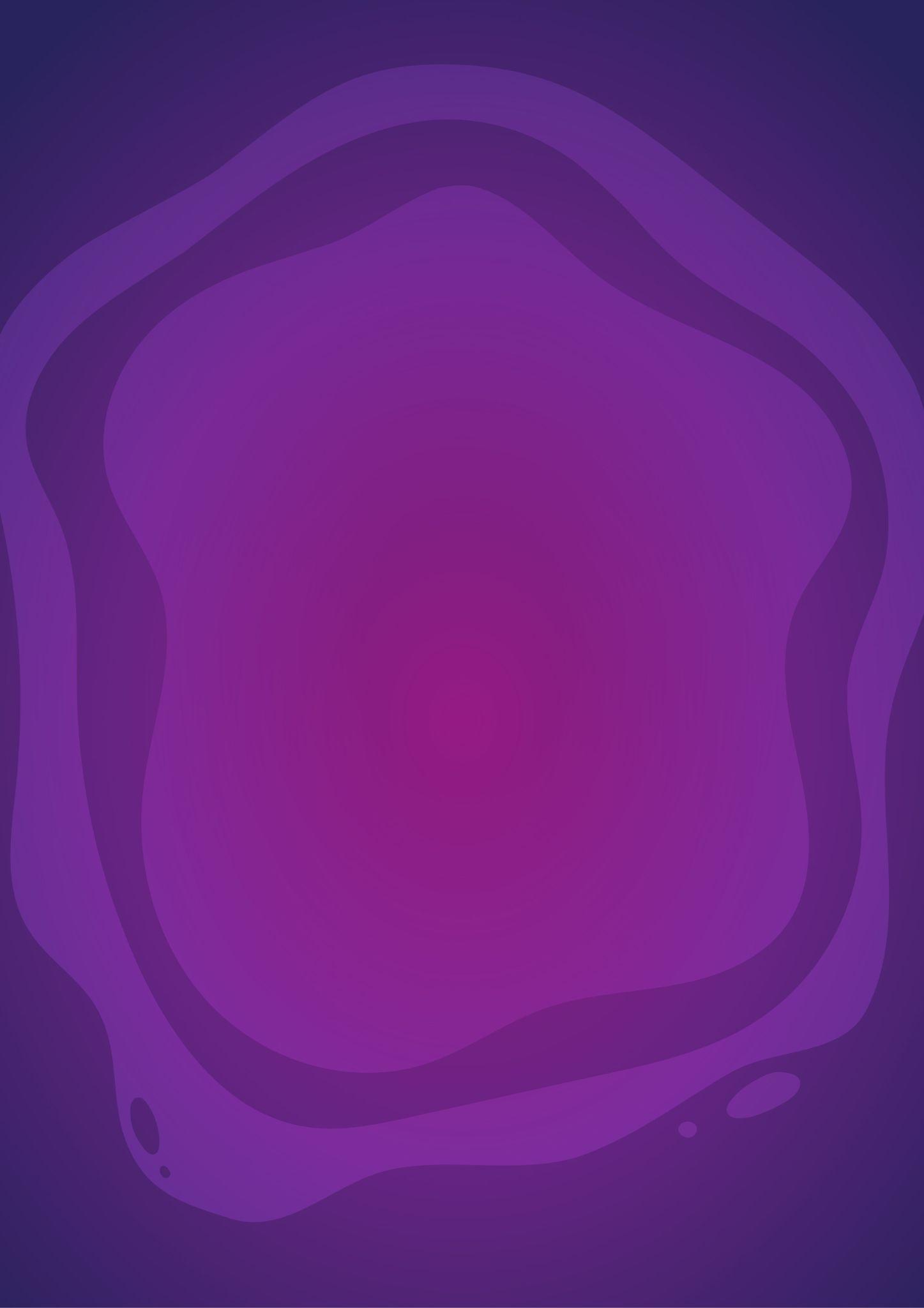 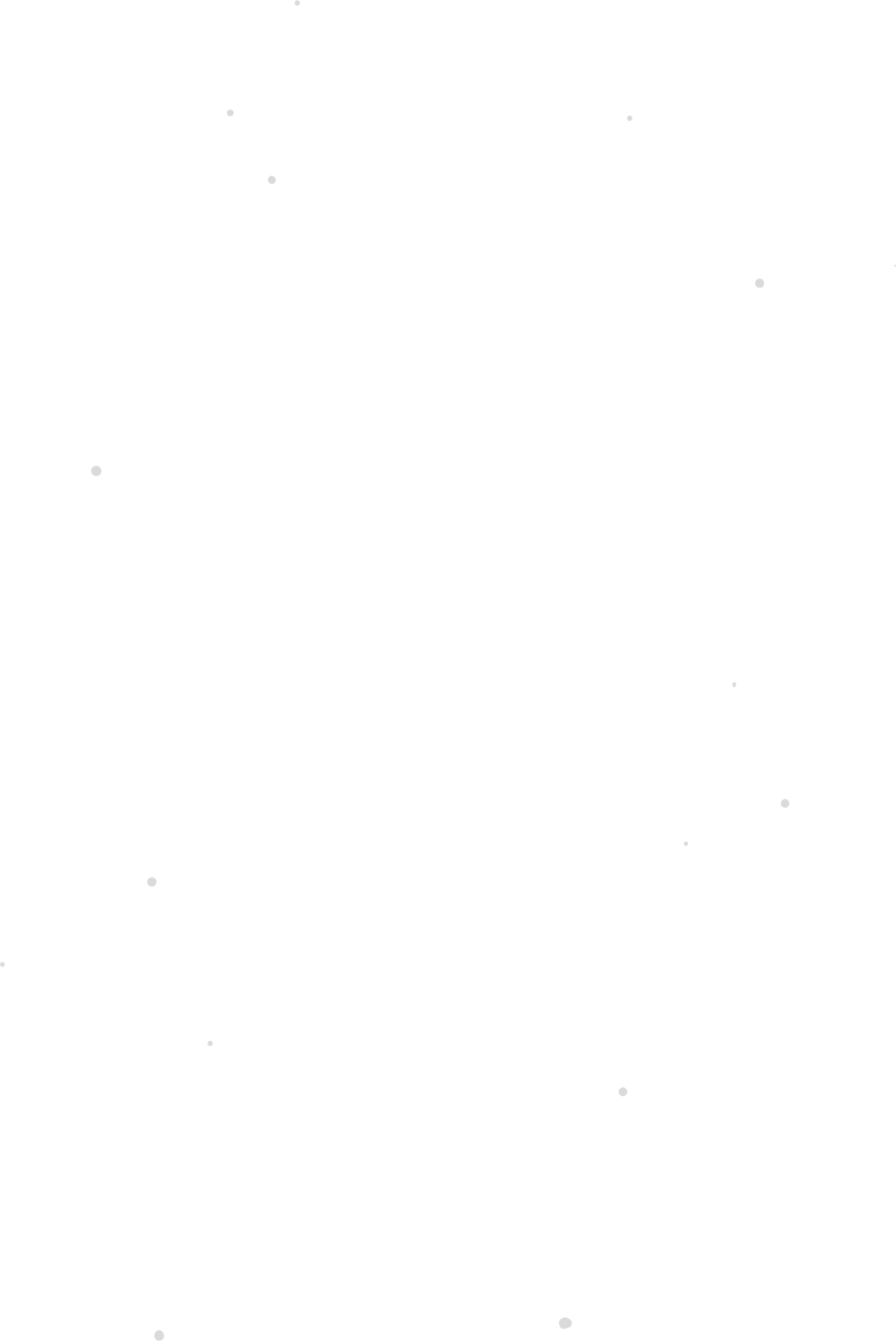 JOIN US FOR
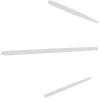 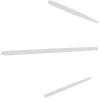 Emma’s
BIRTHDAY PARTY
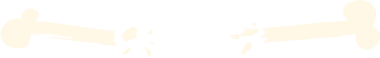 MONDAY, OCTOBER 31
3:00 PM
666 PARTY STREET